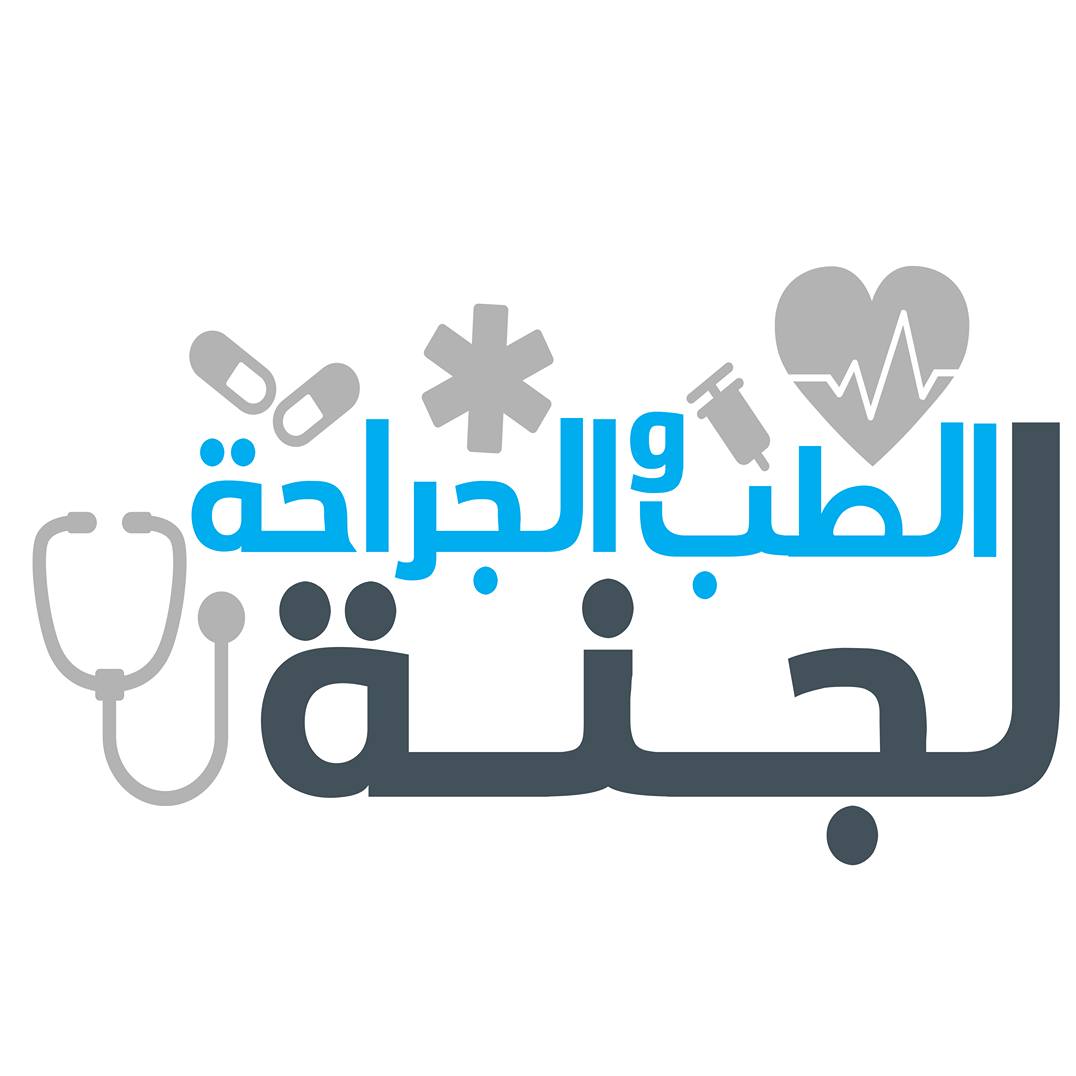 Hematuria
5th year
By: Mona Al-Zoubi
التبييض بالأزرق
1- Definitions Of Microscopic Hematuria
> 5 RBCs/ Mcl of uncentrifuged urine
5- 10 RBC / HPF for resuspended urine sediment
Prevalence of microscopic hematuria is 0.5-2 %
Urine dipstick detects hematuria: Hemoglobin catalyzes an oxidation reaction
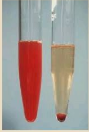 Dipstick testing
False positive: Hemoglobin (as in hemolytic anemia esp. in intravascular hemolysis, G6PD), myoglobin (muscular origin), oxidizing agent as hypochlorite (materials used to sterilize children), UTI- microbial peroxidases

False negative; reducing substances as Ascorbic acids, high specific gravity (i.e. concentrated urine)
Causes of red urine
Hemoglobinuria: G6PD deficiency+ hemolytic anemia

Myoglobinuria: trauma, seizures, rhabdomyolysis

Drugs (rifampicin, metronidazole), food

Inborn errors of metabolism (porphyria)

Urate crystals

Hematuria: macroscopic
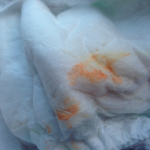 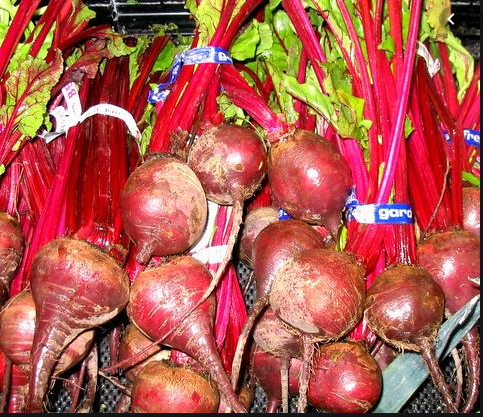 Urate crystals: pink- orange color, benign condition.
Cause: dehydration. 
Dx: by excluding the microscopic hematuria.
Relieved with good hydration.
Beetroots: stains the urine with red color
In Hx: Ask about eating beetroots
Hemoglobinuria # Myoglobinuria
Rhabdomyolysis (myoglobinuria)
Cola , tea, brown, smoky colored urine
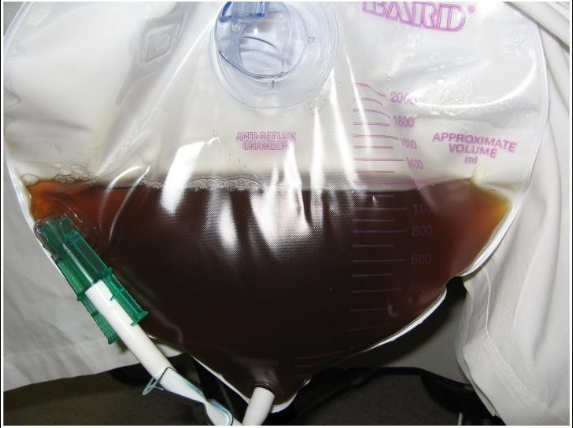 Maroon color
How to differentiate Hematuria VS hemo. + Myoglobinuria?
By Hx 
By centrifugation: 
 hematuria: deposition of RBCs, clear supernatant fluid 
 hemo. + myo.: -ve RBC deposition.
This color is suggestive of GN
History- Analysis of Hematuria
Onset
Color: Red if fresh (bladder), or brown color as Hb- acid haematin by urinary acids in renal causes
Timing: early hematuria: urethral cause,  Terminal  hematuria: bladder cause (trigon),  alltrough: any site.
Presence of clots: extrarenal causes (bladder related: hemorrhagic cystitis) 
Painful (lower UT causes) /painless (kidney), symptomatic, asymptomatic
Gross/ microscopic
Transient (relieve within 2 weeks, infection/ crystals/ stones) /persistent (persists more than 2 weeks, renal disorder we should investigate)
With or without proteinuria- Frothy urine (+1 proteinuria ass/w microscopic hematuria  normal)
**Low grade fever: less than 38,5 rectally.
**polyuria: urine volume > 4ml/ kg/ h.
**Frequency:    times
History and associated symptoms
Fever (high grade pyelonephritis/ low grade: cystitis) , urinary symptoms (dysuria, frequency, urgancy, hesitancy, new onset wetting) loin  pain (pyelonephritis)/ suprapubic pain (cystitis)  (looking for  cystitis or pyelonephritis or stones)

Age/gender

Periorbital edema, lower limb edema, decreased  urine output (suggestive of glomerular disease)
Preceding URTI (خلال الاسبوعين الماضيات)…..PSGN or skin infection (خلال الشهرين الماضيات) (pyoderma), IgA nephropathy
Previous or Recurrent or first episode
Skin rash, arthritis …HSP, SLE
Systemic manifestations: headache, vomiting, oral intake, general weakness
Coagulopathy, bleeding tendency (ask about bleeding from other orifices)
Trauma
Drug intake as calcium or vit D (causes hypercalcemia+ hypercalciuria  crystals formation  hematuria), NSAIDS (causes acute renal failure+ interstitial nephritis)
Vision or hearing abnormalities + dysphagia alport syndrome
Presences of other diseases as sickle (sickle cell nephropathy)

Family history of HT stone deafness renal failure cystic kidney disease, dialysis or transplantation FH of hematuria, deafness, renal  failure…Alport (recurrent hematuria)
Examination
General appearance
Vital signs
Growth parameters
Vital signs: fever for UTI, hypertension for  glomerulonephritis
Fluid overload (sign of GN): periorbital puffiness, lower limb, ascites, pulmonary edema
Abdomen exam: masses, (PCKD), tenderness
Genitalia exam+ back
**طفل اجى وعيونه منفخة شو رح نفحص كمان؟
Pulmonary edema, presacral edema, 
genital edema, lower limb edema + BP
Investigation
Urine dipstick positive for  hemoglobinuria, myoglobin (Positive heme, negative analysis), hematuria and neg  if factitious
Microscopy: look for RBC, WBC, bacteria (UTI),  high grade proteinuria , crystals
Dysmorphic RBC by phase contrast microscopy, RBC cast: glomerular bleeding
**most common cause of hematuria: cystitis
**Second most common cause: stones/ ca crystals
Investigations
Urine protein/creatinene ratio (for glomerular disorders) ,Electrolytes , Serum albumin (glomerular injury) , KFT (renal failure) , ASOT (if high indicates recent strep infection/ post strep GN), C3, C4, ANA (SLE) for GN causes
Urine culture if UTI
CBC if infection (increased WBCs pyleonephritis // low Hg+ platelets+ renal impairment  hemolytic uremic syndrome) , PT, PTT
Urine calcium/creat ratio, 24 h urine collection (hypercalciuria)
Urinary Ultrasound (kidneys+ bladder) , XRAY, spiral CT (for radiolucent uric acid stones)
Later: Urine analysis on parents ,cystoscopy
Renal biobsey
2- Macroscopic (gross) hematuria
More than 50 RBCs
Most common cause is infection, then perineal  irritation, trauma
Viral infections, adenovirus 11,12 may cause  hemorrhagic cystitis (mostly boy with –ve culture)
Exercise induced hematuria not associated with  renal disease
**Drug that causes Hemorrhagic cystitis: cyclophosphamide
Causes of Hematuria: Glomerular causes
Isolated Glomerular causes 
Post- infectious ( Post strep GN)
IgA Nephropathy 
Alport Syndrome 
Thin Glomerular basement membrane disease 
Membranoproliferative  GN
Membranous GN
Focal Segmental Glomerulosclerosis
 Anti Glomerular basement membrane AB (goodpasture syndrome)
Multisystem Disease
HSP- Nephritis
SLE- Nephritis
HUS
Wegner granulomatosis
Good pasture Syndrome
Polyarteritis Nodosa
HIV Nephritis 
Sickle cell nephropathy
Causes of Hematuria: Upper urinary tract
Vascular
A/V thrombosis, Malformation
Nutcracker Syndrome (Mesenteric artery squeeze the renal vein pressure recurrent gross hematuria. Dx by doppler US or MRA/ MRV/ CTA)
Crystalluria: Calcium, Oxalate (Primary hyperoxaluria), Cystine (cystinuria), Uric Acid 
Medications: NSAIDS, Anticoagulants
Tubulointerstitial
Pyelonephritis
Interstitial Nephritis
ATN
Papillary necrosis 
nephrocalcinosis
Anatomic
Hydronephrosis
Polycystic kidney 
Tumor
Trauma
Gross hematuria
Majority, 56% have an easily recognizable and apparent cause

The most-common diagnoses assigned were UTI (=cystitis) (26%)

Adenoviruses Cystitis, a known etiology of acute hemorrhagic cystitis in children 
Association b idiopathic hypercalciuria and hyperuricosuria
**Idiopathic hypercalciuria: 
1)) Primary: unknown cause of hypercalciuria esp. in girls older than 5 y, signs similar to cystitis. Good hydration+ low na diet. 
2)) Secondary: hyperparathyroidism, sarcoidosis, cancers, intoxication with vit. D (high vit. Dhypercalcemia
 Hypercalciuria  Nephrocalcinosis  acute renal failure)
Causes of recurrent gross hematuria
IgA nephropathy
Familial benign hematuria
Alport Syndrome
Recurrent stone disorder
Nutcracker syndrome
Acute nephritic syndrome
Hematuria
Hypertension 
Azotemia and Oliguria
Edema
+/- renal impairment.
Post Streptococcal GN- PSGN
Common cause of childhood glomerulonephritis; usually managed in a general pediatric inpatient setting 
Age 5-15year 
Group A beta H strep (Pyogenes), Pharyngitis (after 2 weeks) or Impetigo (after 6-8 weeks)
Immune complex disease 
Proliferative GN 
Transient HypoComplementEmia ( 8-12 weeks) Low C3
Biopsy (done if the hypocompementemia persists more than 12 weeks, here psgn was not the correct diagnosis so think of membranoproliferative nephritis)
Treatment is supportive (self limiting disease)
95% regaining function ( good prognosis)
 معلومة مهمة عليها سؤال
Post streptococcal glomerulonephritis (PSGN)
Follows GAS pharyngitis in winter, pyodrema in summer
 Certain nephritogenic M types, age 5-15 y
 M:F 2:1 
Risk of PSGN following GABHS is 15% 
Antibiotic treatment doesn’t prevent PSGN (because the pathophysio. is immune complex dependent. Role of antibiotics here is eradication of the microorganism)
Clinical features: latent period 10-14 days after pharyngitis, 3-6 wk after pyoderma, edema, gross hematuria, oligouria, headache due to increased BP
 Histopathology- LM: exudative proliferative GN
EM: deposits, humps on subepithelial side of GBM  المعتمد للتشخيص
Immunofluorescence: IgG, C3
Lab findings
Urine shows dysmorphic RBC, casts 
High K, acidosis, uremia, high creatinine, hyperphosphatemia (signs of acute renal failure)
Throat culture 
High ASOT بكون ارتفع ونزل بعد 12 اسبوع من عدوى الجلد فما بفيد , anti-DNAs after skin infections 
90% have low C3, normalize after 6-8 wk
Treatment
Salt and water restriction 
Loop diuretics (if there is sever edema+ HTN. Bumetanide, Ethacrynic acid, Furosemide)
Anti-HTN drugs, calcium channel blockers (don’t give ACEI because they decrease the GFR)
Pulse (high dose within 3 days) corticosteroids in crescentic RPGN (i.e. corticosteroids are not part of treatment protocols)
Dialysis in ARF
Prognosis PSGN
Acute phase resolve in 6-8 weeks
Persistent proteinuria for 6 m 
Persistent hematuria for 1-2 y 
Excellent long term outcome 
Rare recurrence, Mortality <1%
15% of strep. infection cases get PSGN
1% gets renal failure and needs dialysis
Glomerular Causes
A personal or family history microscopic +/- intermittent gross hematuria coinciding or within days of intercurrent infections is characteristic of IgA nephropathy and alport ((**whereas PSGN, hematuria needs 2 weeks to appear))

 IgA nephropathy may present with, proteinuria or signs of GN. A raised serum IgA is sensitive but not specific

Henoch Schonlein Purpura (HSP) Nephritis is preceded by a history of abdominal pain, bloody stools, vasculitic rash and arthritis, hematuria, nephritis
Clinical manifestations, PSGN
Nephritic syndrome: (edema, oliguria, HTN, hematuria, azotemia ) 
Gross hematuria 30-70% resolves in 1-2 wk, cola urine, relapses appear after infection and exercise 
Microscopic hematuria, proteinuria 
Edema due salt & water retention, oliguria 
HTN 80% resolves in 4 wk عشان هيك ادوية الضغط اللي اعطيته اياهم بالبداية بحكيله يوقفها بعد شهر, ما رح يظل مستمر عليهم على طول!!
Malaise, lethargy, flank pain
Glomerular Causes
In adults: sle is detected first then nephritis
In children: nephritis is detected first  then sle as Dx
So any child older than 10y come with nephritis you must exclude sle
**IgA GN  normal c3,4
SLE Nephritis (female older than 10 y): arthritis, polymorphic rash, weight loss, mouth ulcers, malaise, lethargy, cytopenias. Low both C3, C4, immunoglobulins, raised ANA or ds-DNA antibody titre. A vasculitic rash not typical of HSP should prompt testing for SLE and other systemic vasculitides via anti-neutrophil cytoplasmic antibodies (ANCA)
HUS: preceded by a bloody diarrhea. hemolytic anemia, thrombocytopenia, and acute renal impairment. Diagnosis is confirmed by stool culture and serology for E. coli O157, the most common causative organism in the UK.

Hemoptysis suggests the rare diagnosis of Goodpasture’s Syndrome or Wegener's syndrome, confirmed by anti-GBM antibody titre
Indications for biopsy in PSGN
Normal complement (in PSGN they are transient low, if normal think of sle)
If a patient presents 2-3 days after upper resp. tract infection (it's IgA nephropathy) 
If history suggests nephritic nephrotic syndrome (it might be membranoproliferative or lupus) i.e. its a systemic disease
If the complement doesn't come back to normal after 8-12 weeks (renal impairment, persistant low complement think of rapid progressive GN or another diagnosis)
Rapid progressive course
Hemolytic-Uremic Syndrome
Hemolytic-Uremic Syndrome (–ve coombs test)
Microangiopathic hemolytic anemia (means: +ve schistocytes in the blood film, high retic, high LDH, low haptoglobin)
Thrombocytopenia
Renal insufficiency

Etiology 
D+ HUS:  Shigella dysenteriae type 1 , E. coli O157:H7, E. coli O104:H (+ any microorganism produce shiga like toxin)
neuraminidase-producing Streptococcus pneumoniae (+ve coombs test)  معلومة مهمة
Hemolytic-Uremic SyndromeD Negative HUS
Genetic: factor H deficiency, membrane cofactor protein (CD46) abnormalities , factor 1 deficiency , factor B mutation,  C3 mutations (alternative pathway)
 Acquired anti-C3 AB
Immune-mediated factor H deficiency 
ADAMTS13 abnormalities (producing TTP  HUS+ CNS disorder+ fever)
(ADAMTS13:cleaving factor act at the end of clotting pathway)
 Infectious: HIV (don’t forget e. coli+strep.)
Antiphospholipid syndrome 
Lupus, Scleroderma, Malignant hypertension,  Malignancy, (Pregnancy hellp syndrome)
Mitomycin Quinidine Ticlopidine Clopidogrel, Calcineurin inhibitors, Oral contraception 
Deficiency in cobalamin C
 Transplant-associated TMA
Prognosis HUS
Early recognition, intensive supportive care
mortality  D+ HUS is <5% in
Dialysis in 50% of patinets (transient dialysis)
 5% dialysis  dependent 
30%  CKD (needs dialysis+ transplant)
Pneumococci associated 20% mortality (bad disease)
The familial and the genetic; progressive or relapsing, poor prognosis and recurrence
Treatment
D+ HUS: Supportive (care of anemia, BP, electrolytes disturbances, fluid overload, hyperk)
Pneumoccocal; Prompt disease treatment (drain the abscess if present and give good antibiotics), washed RBC (to avoid giving plasma containing t Ab so hemolytic anemia)
Plasma therapy in genetic , ADAMST13
Eculizumab (monoclonal Ab against factor 5)
IgA Nephropathy
Most common cause of microscopic hematuria: cystitis
Most common causes of persistent microscopic/ recurrent gross hematuria : IgA nephropathy
IgA nephropathy is the most common chronic glomerular disease in children causing persistent microscopic hematuria

 It is characterized by a predominance of IgA within mesangial glomerular deposits in the absence of systemic disease 

Its diagnosis requires a kidney biopsy, which is performed when clinical features warrant confirmation of the diagnosis or characterization of the histologic severity, which might affect therapeutic decisions.
معلومة مهمة كثير
Biopsy done after one year of the hematuria if the pt. is free of signs (before: think of PSGN, hematuria may persist for 1y)
Pathology and pathologic diagnosis
Focal and segmental mesangial proliferation 
Epithelial cell crescent formation and sclerosis. 
IgA deposits in the mesangium are often accompanied by C3 complement 
IgA nephropathy is an immune complex disease initiated by excessive amounts of poorly glycosylated  IgA and formation of IgG against it
 The abnormalities identified in the IgA system have also been observed in patients with Henoch-Schönlein purpura (HSP IgA nephropathy with systemic manifestations) 
Histopath. Features of HSP nephritis similar to IgA nephritis: mesangial proliferative, IgA deposition in the mesangium
 Familial clustering of IgA nephropathy cases suggests the importance of genetic factors.
IgA Nephropathy
IgA nephropathy is seen more often in male than in female patients 2:1
Mainly present in the 2nd and 3rd decade 
High predisposition to IgA nephropathy in Southeast Asia, with the lowest prevalence in Africa
IgA nephropathy; presentationCan present in anyway !!
Most commonly present: recurrent gross hematuria following  URTI (1-2 days post infection) or gastrointestinal infection
Rarely  present with rapidly progressive course
End-stage renal failure during childhood (uncommon )
Asymptomatic microscopic hematuria
Proteinuria < 1,000 mg/24 hr 
Nephrotic syndrome 
Acute Nephritis 
Mild to moderate hypertension but is rarely severe enough
Mixed Nephritic/Nephrotic
Management of IgA nephropathy
Appropriate BP control and management of significant proteinuria
 ACE inhibitors and angiotensin II receptor antagonists are  effective in reducing proteinuria and retarding the rate of disease progression 

Fish oil, which contains anti-inflammatory omega-3 polyunsaturated fatty acids, may decrease the rate of disease progression in adults
Immunosuppressive therapy with corticosteroids is recommended if ACE inhibitors ineffective 
Tonsillectomy!! (To avoid recurrent infections)
Patients with IgA nephropathy may undergo successful kidney transplantation. Although recurrent disease is frequent 10-15%, allograft loss occurs in only 15–30% of patient
Diagnosis   IgA Nephropathy
Serum IgA levels have no diagnostic value because they are elevated in only 15% of pediatric patients
Definite diagnosis is  kidney biopsy mesangial proliferative form of GN with predominance of IgA deposition by immunofluorescence 
Normal serum C3 and C4 in the blood
Prognosis and Treatment
Progressive disease develops in 20–30% of adult patients 15-20 yr after disease onset

Poor prognostic indicators: persistent hypertension, diminished renal function, significant increasing or prolonged proteinuria

A more severe prognosis is correlated with histologic evidence of diffuse mesangial proliferation, extensive glomerular crescents, glomerulosclerosis, and diffuse tubulointerstitial changes, including inflammation and fibrosis.
Rapid progressive nephritis due to IgA in adults more frequent than in children
Alport syndrome
80% XL, 20% AR

Renal failure, sensorineural deafness higher  frequency, ocular changes(anterior  lenticonus, retinal changes)

Present as micro and recurrent macroscopic  hematuria with URTI

Proteinuria, Hypertension later and CKD
بالتالي بدي اسأل عن اخواله اذا عندهم امراض بالكلى او فقدان سمع او مشاكل بالنظر او زراعة كلى او غسيل
3y old Child with recurrent gross hematuria: alport more than IgA
>10y: think of IgA
Alport syndrome
Diagnosis by EM: Thinning of GBM, split and  duplicated lamina densa, basket weave

Males progress to ESRD, deafness by 30 y

ACEI	may delay progression to ESRD?

Deficiency of  type 4 collagen
Causes of Hematuria in the Newborn (less than 28 days)
Renal Vein thrombosis (Asphyxia, Dehydration, shock)
Renal Artery thrombosis
Autosomal recessive polycystic kidney disease
Obstructive uropathy (posterior urethral valve)
Urinary tract infection (urosepsis)
Bleeding and clotting disorder
Trauma, Bladder catheterization (icu pt.)
Cortical necrosis (hypoxic/ ischemic perinatal insult)
Nephrocalcinosis (Furosemide in premature)
Kidney stone: ca in the collecting system
Nephrocalcinosis: ca inside the interstitium and tubular cells
Indication of kidney biopsy in glomerulonephritis
Association with significant proteinuria
Persistent low C3 ( more than 8 weeks)
Association of unexplained Azotemia not improving in 2 weeks 
Systemic manifestation WITH proteinuria suggestive of SLE, HSP
Family history of kidney disease ( ESRF or CKD)
Recurrent gross hematuria of unknown etiology
Anxious parents
Persistence of hematuria more than 2 years